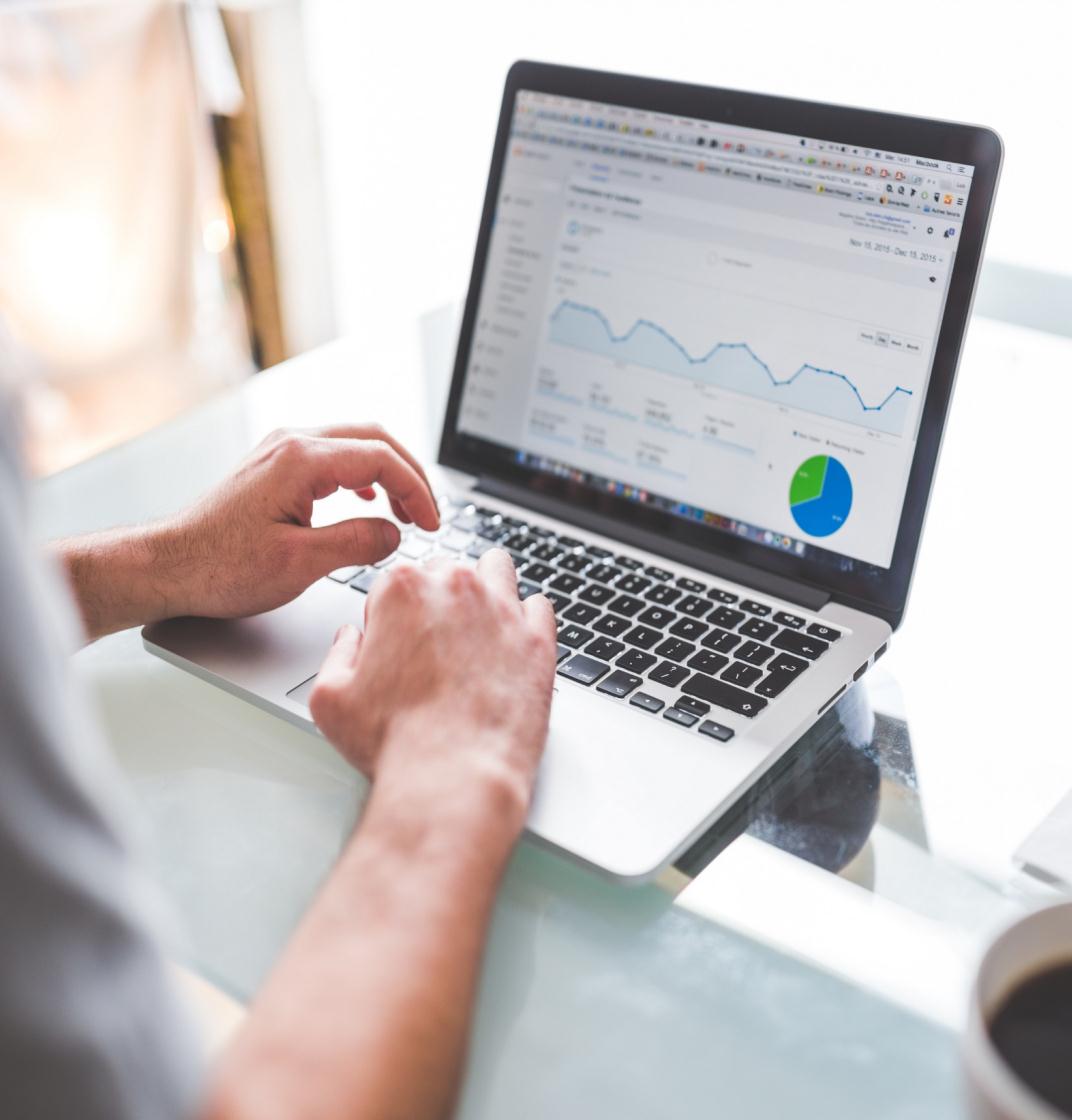 YOUR LOGO
THE BUSINESS REPORTS
Free
PPT templates
Insert the Subtitle of Your Presentation
www.jpppt.com
preface
After your content is typed here, or by copying your text, select Paste in this box and choose to keep only the text.
After your content is typed here, or by copying your text, select Paste in this box and choose to keep only the text.
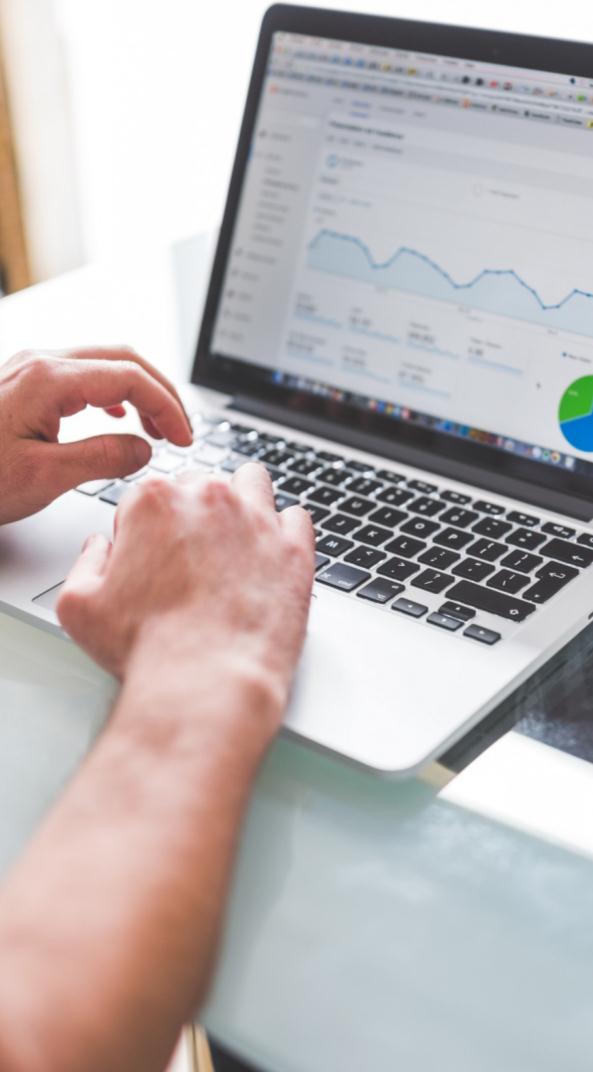 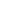 YOUR LOGO
THE BUSINESS REPORTS
CONTENTS
01
02
03
04
The title text
The title text
The title text
The title text
Please enter the font and title you think
Please enter the font and title you think
Please enter the font and title you think
Please enter the font and title you think
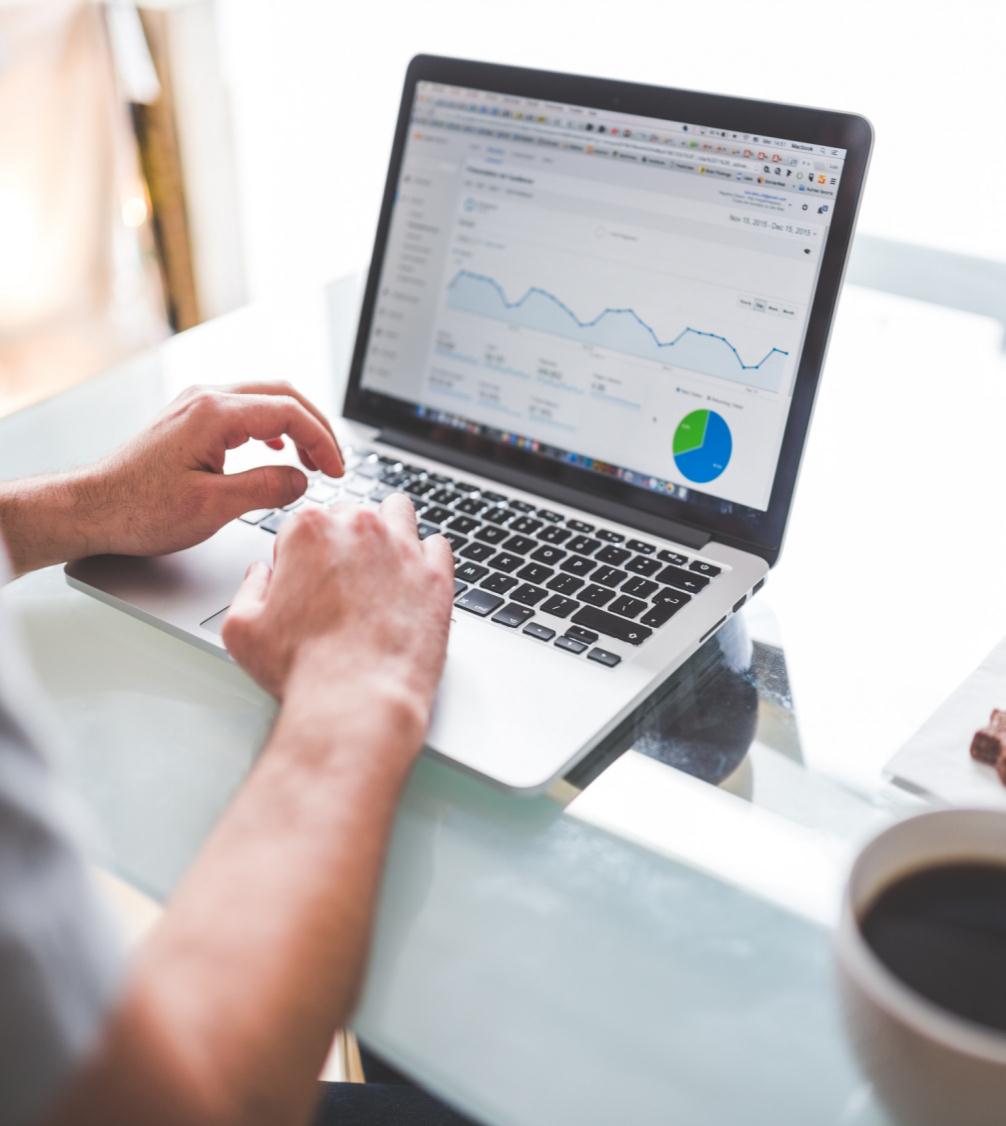 YOUR LOGO
THE BUSINESS REPORTS
Part 01
The title text
First half performance review
Work done
1
Work completion
Title added
Title added
Title added
Click here to add the appropriate text to explain.
Click here to add the appropriate text to explain.
Click here to add the appropriate text to explain.
Title added
Click here to add the appropriate text to explain.
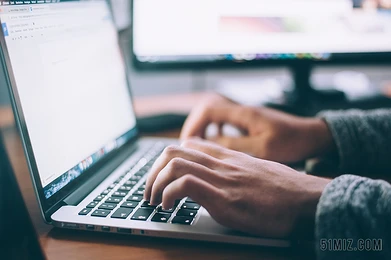 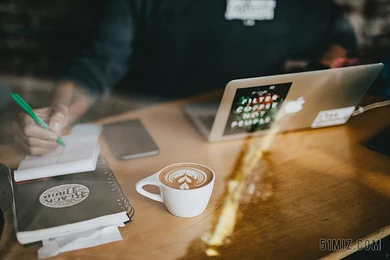 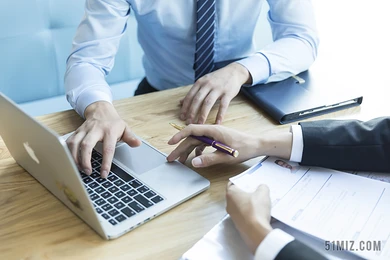 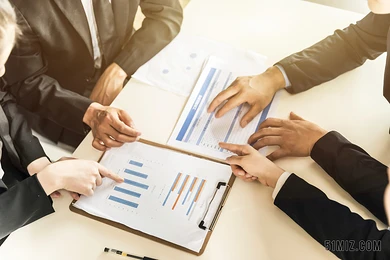 Comprehensive business indicators assessment
1
Business development index
title（Out93copy)
Click here to add the appropriate text to explain.
71.4divide
title（Out3points)
Click here to add the appropriate text to explain.
2.5divide
title（Out3points)
2.49divide
Click here to add the appropriate text to explain.
title（Out1points)
Click here to add the appropriate text to explain.
0. 33divide
Business development indicators assessment(63%)
1
Business development index
100%
149%
2840
89%
Enter a text description
159%
2470
264%
Enter a text description
113%
Enter a text description
68%
1000
-77%
Enter a text description
1000
-46%
430%
253%
Enter a text description
17
11%
Enter a text description
7%
67
38%
Enter a text description
23%
26
Customer structure metrics(17%)
1
Business development index
100%
5
20%
33%
Enter a text description
39
145%
145%
Enter a text description
100%
100%
1
Enter a text description
138%
21
86%
Enter a text description
96%
54
96%
Enter a text description
82%
49%
232
Enter a text description
72%
72%
24
Enter a text description
55%
428
92%
Enter a text description
Customer structure metrics
1
Business development index
Click here to add the appropriate text to illustrate, and you can adjust properties such as text size or color appropriately to suit your needs.
Title added
please do not copyFor the benefit of you
75%
Title added
please do not copyFor the benefit of you
82%
Title added
please do not copyFor the benefit of you
48%
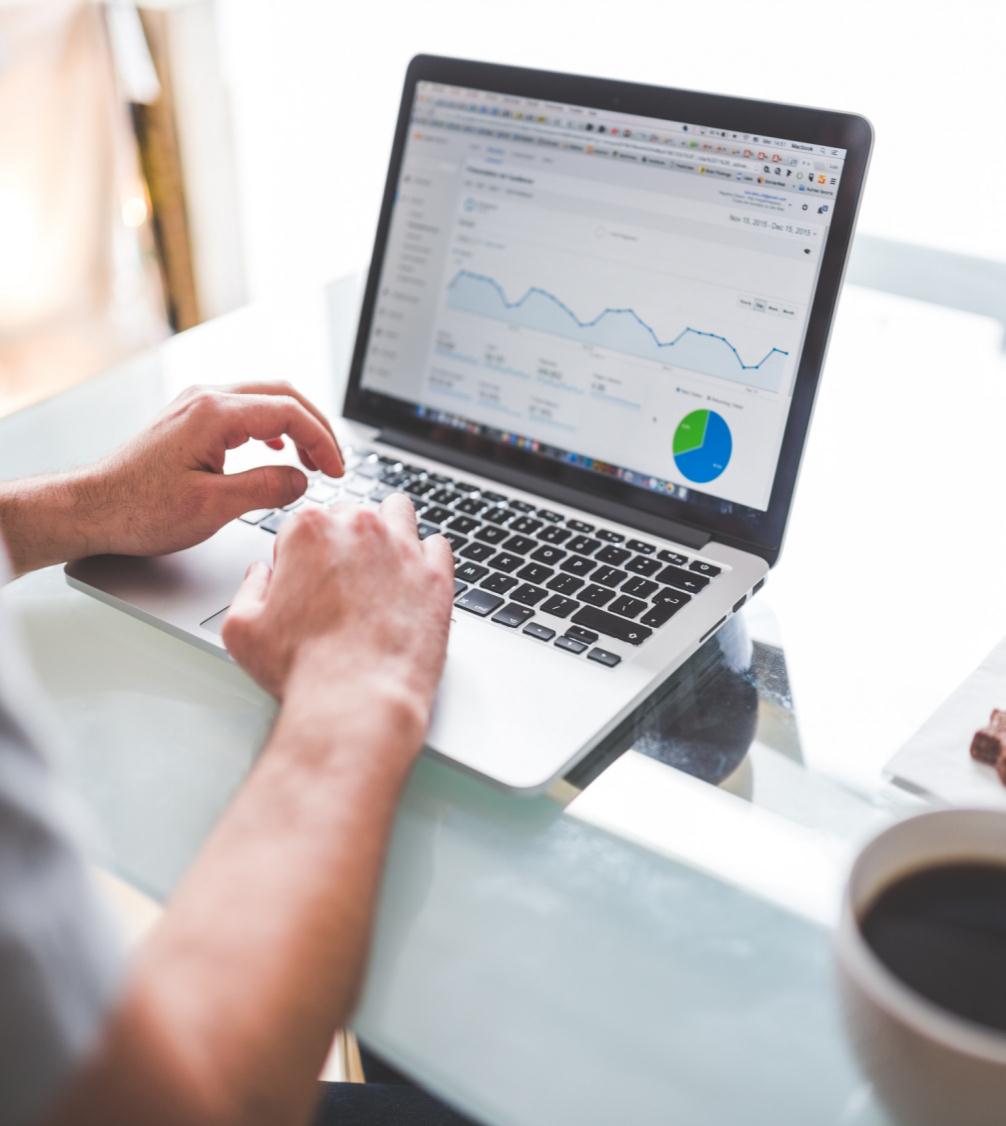 YOUR LOGO
THE BUSINESS REPORTS
Part 02
The title text
Main work in the first half of the year
The main push works
2
Click here to add the appropriate text to explain
Click here to add the appropriate text to explain
The main push work
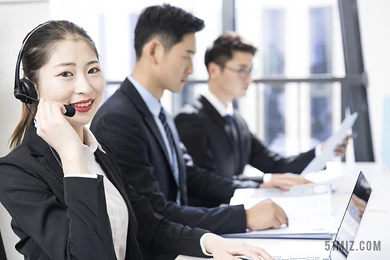 Title added
Title added
Title added
Title added
Click here to add the appropriate text to explain
Click here to add the appropriate text to explain
PPTDownload http://www.1ppt.com/xiazai/
The main push works
2
The main push work
Enter the title text
Click here to add the appropriate text to illustrate, and you can adjust properties such as text size or color appropriately to suit your needs.
1
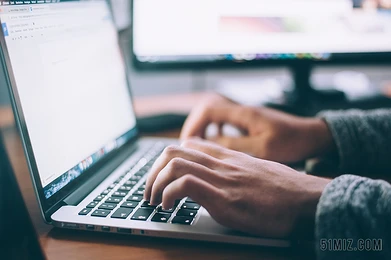 2
Click here to add the appropriate text to illustrate, and you can adjust properties such as text size or color appropriately to suit your needs.
The main push works
2
The main push work
Click here to add the appropriate text to explain.
Click here to add the appropriate text to explain.
Click here to add the appropriate text to explain.
Click here to add the appropriate text to explain.
Click here to add the appropriate text to explain.
3
Click here to add the appropriate text to explain.
Click here to add the appropriate text to explain.
Click here to add the appropriate text to explain.
Click here to add the appropriate text to explain.
Click here to add the appropriate text to explain.
4
The main push works
2
The main push work
Enter the title text
Enter the title text
1
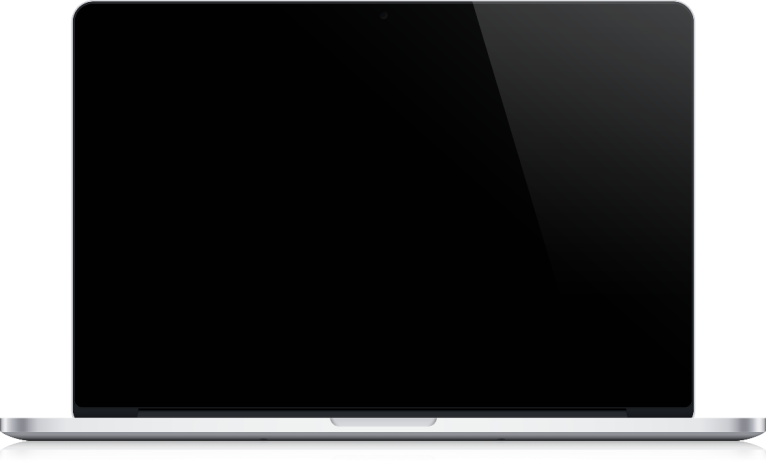 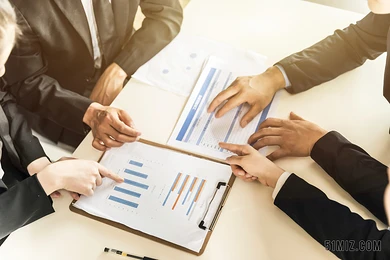 Click here to add the appropriate text to illustrate, and you can adjust properties such as text size or color appropriately to suit your needs.
The main push works
2
The main push work
Enter the title text
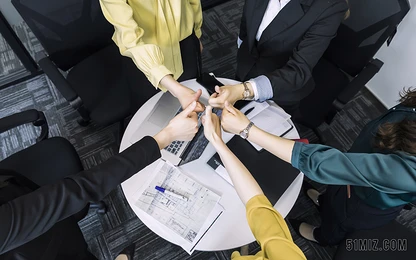 Enter the title text
2
Click here to add the appropriate text to illustrate, and you can adjust properties such as text size or color appropriately to suit your needs.
The main push works
2
The main push work
Enter the title text
1
2
Click here to add the appropriate text to illustrate, and you can adjust properties such as text size or color appropriately to suit your needs.
Click here to add the appropriate text to illustrate, and you can adjust properties such as text size or color appropriately to suit your needs.
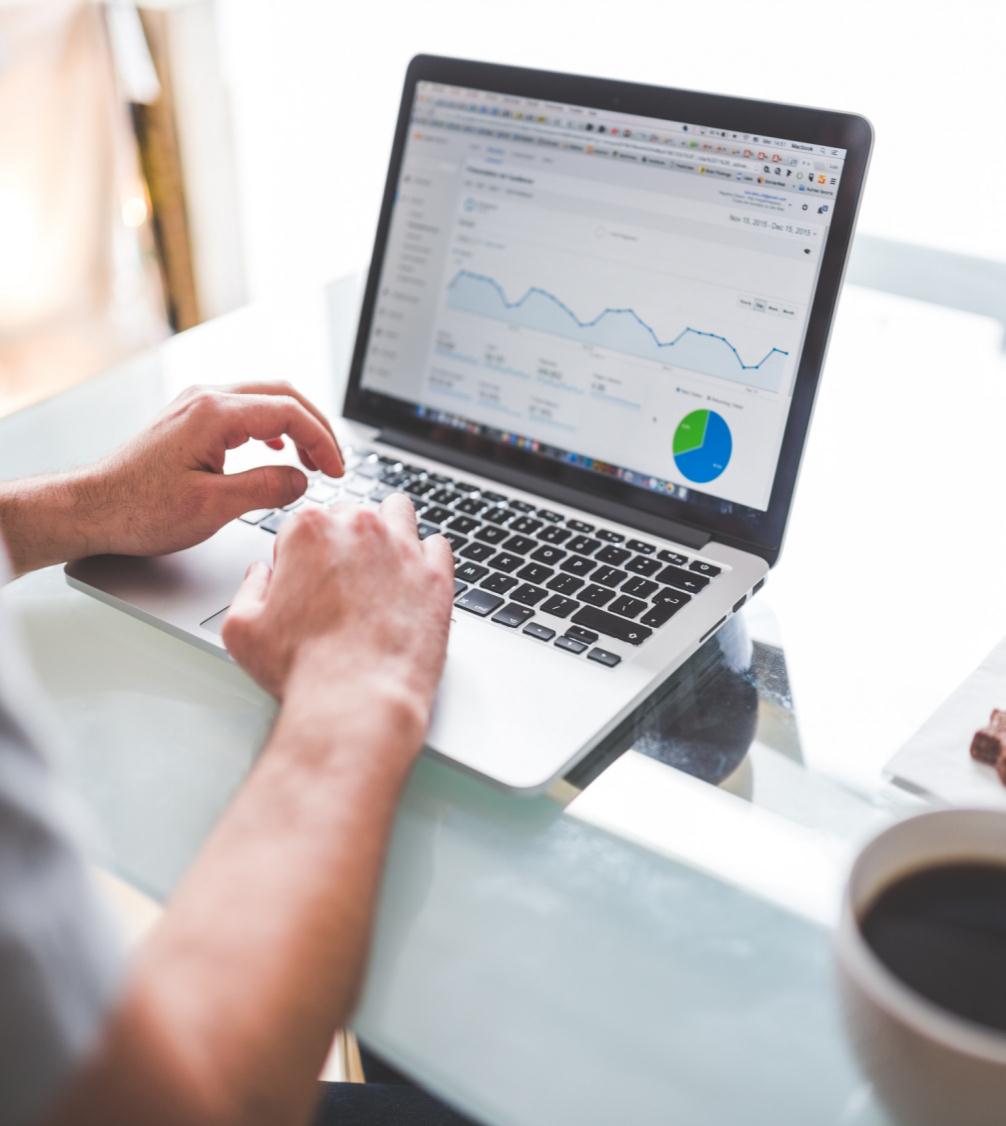 YOUR LOGO
THE BUSINESS REPORTS
Part 03
The title text
Deficiencies in the first half of the year
Insufficient analysis
3
Deficiency analysis
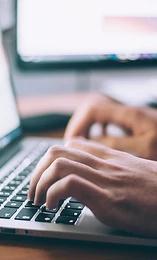 The title text
The title text
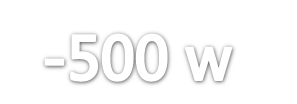 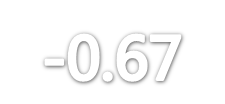 Enter a text description
1
1
Enter a text description
Enter a text description
Enter a text description
2
2
Insufficient analysis
3
Deficiency analysis
Title added
Title added
Title added
Title added
Click here to add the appropriate text to explain
Click here to add the appropriate text to explain
Click here to add the appropriate text to explain
Title added
Insufficient analysis
3
Deficiency analysis
Title added
Title added
Title added
Click here to add the appropriate text to explain
Click here to add the appropriate text to explain
Click here to add the appropriate text to explain
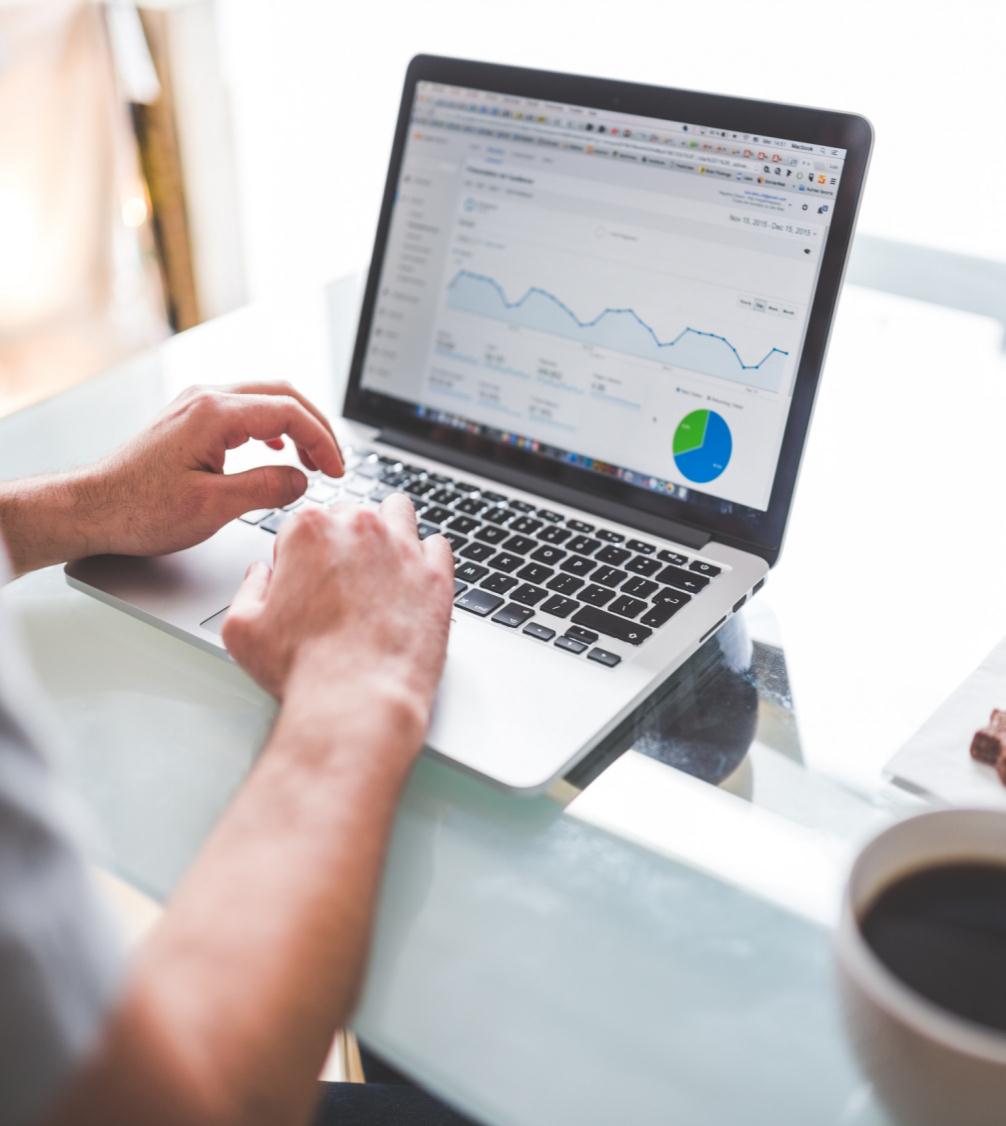 YOUR LOGO
THE BUSINESS REPORTS
Part 04
The title text
Work plan for the second half of the year
Second half plan
4
The second half of the year plan
Title added
Title added
Title added
Title added
Click here to add the appropriate text to explain
Click here to add the appropriate text to explain
Click here to add the appropriate text to explain
Click here to add the appropriate text to explain
Plan 1
Plan 2
Plan 3
Plan 4
Second half plan
4
The second half of the year plan
Add a text description here
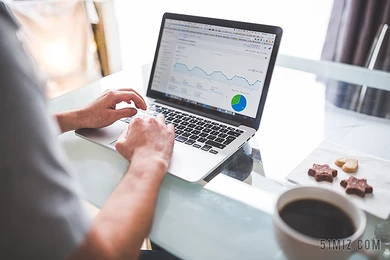 The subheading text

Click here to add the appropriate text to illustrate, and you can adjust properties such as text size or color appropriately to suit your needs.
input
text
Second half plan
4
The second half of the year plan
Add a text description here
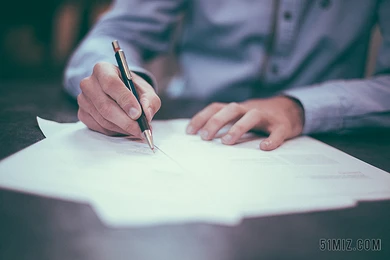 Public marketing
Click here to add the appropriate text to illustrate, and you can adjust properties such as text size or color appropriately to suit your needs.
1
2
Click here to add the appropriate text to illustrate, and you can adjust properties such as text size or color appropriately to suit your needs.
Second half plan
4
The second half of the year plan
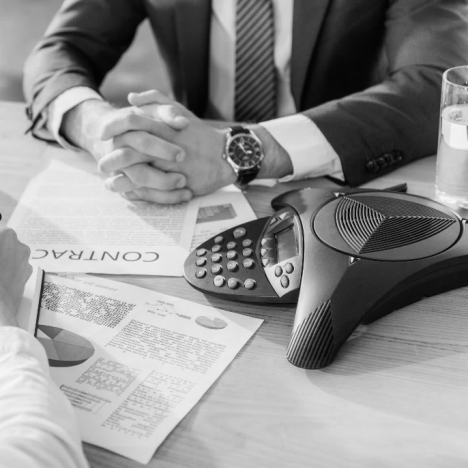 Title added
Title added
Title added
Title added
Click here to add the appropriate text to explain
Click here to add the appropriate text to explain
Click here to add the appropriate text to explain
Click here to add the appropriate text to explain
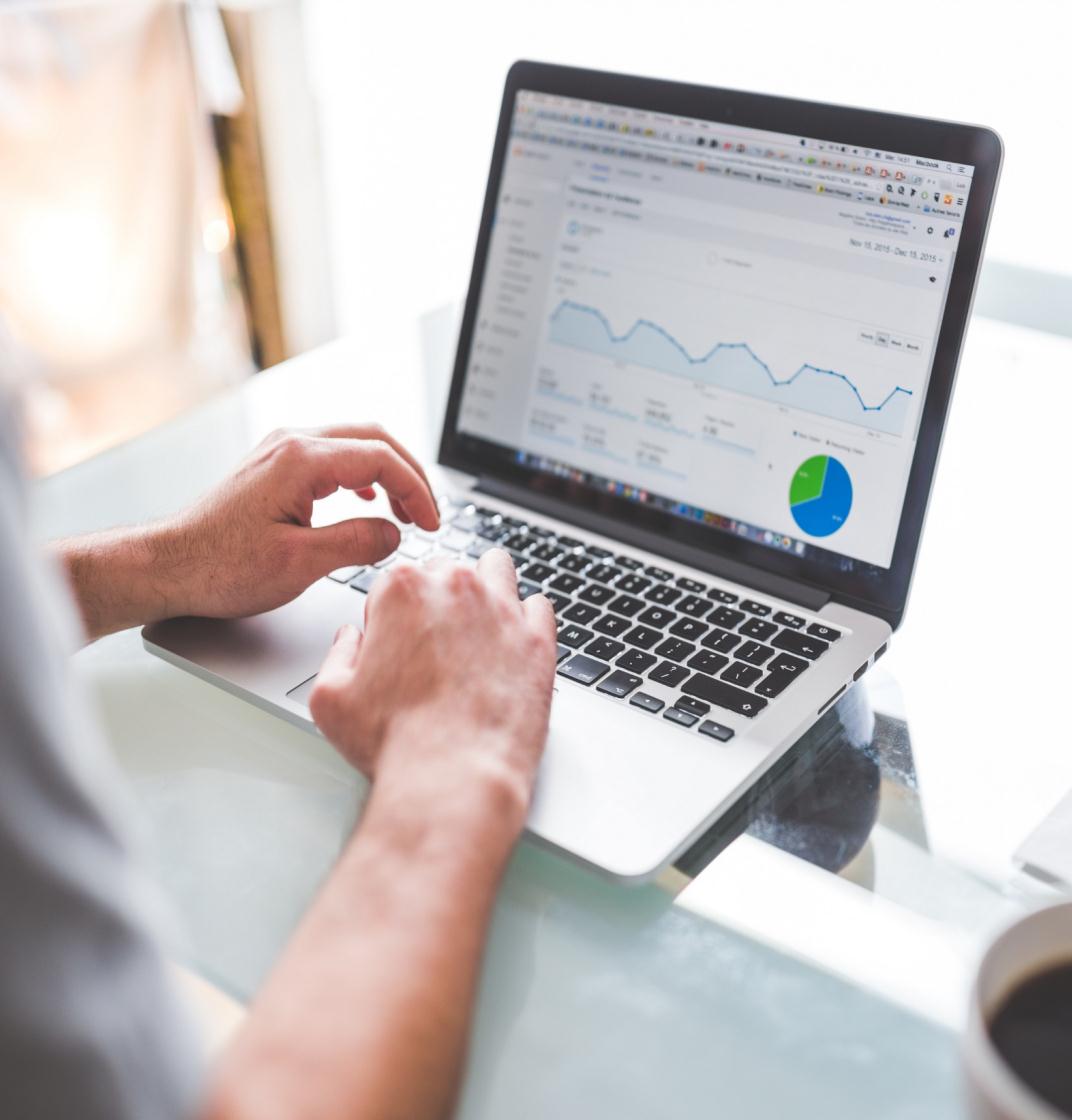 YOUR LOGO
THE BUSINESS REPORTS
Thank you！
Insert the Subtitle of Your Presentation
www.jpppt.com